Postavení osob na trhu práce dle nejvyššího dosaženého vzdělání
1. prosince 2014
Z0027 Geografická analýza trhu práce
Mezinárodní klasifikace vzdělání ISCED 97
klasifikaci vydalo UNESCO, rozpracovaly OECD a Eurostat
v České republice se angažoval Ústav pro informace ve vzdělávání (dnes již zrušen)

klasifikace ISCED 97 má 7 základních úrovní, kódy 0 až 6:

	0	ISCED 0	Preprimární vzdělávání		MŠ, jesle atd.
	1	ISCED 1	Primární vzdělávání			1. stupeň ZŠ
	2	ISCED 2	Nižší sekundární vzdělávání		2. stupeň ZŠ
	3	ISCED 3	Vyšší sekundární vzdělávání		SŠ
	4	ISCED 4	Postsekundární neterciární vzdělání	VOŠ
	5	ISCED 5	Terciární vzdělání – první stupeň	VŠ
	6	ISCED 6	Terciární vzdělání – druhý stupeň	VŠ

ISCED 2 – v zemích, kde je zavedena povinná školní docházka, se často s jejím ukončením shoduje i konec této úrovně (2. stupeň ZŠ, víceletá gymnázia)

VOŠ = postsekundární neterciární vzdělání = střední s maturitou, nikoliv vysokoškolské
Z0027 Geografická analýza trhu práce
Mezinárodní klasifikace vzdělání ISCED 97
tradiční 4 úrovně vzdělání v ČR:
	ZŠ vzdělání a bez vzdělání		kategorie 0, 1 a 2
	SŠ vzdělání bez maturity		část kategorie 3
	SŠ vzdělání s maturitou		část kategorie 3 a kategorie 4
	VŠ vzdělání			kategorie 5 a 6

ISCED 97 obsahuje i členění oborů

	0	obecné vzdělání
	1	vzdělávání a výchova
	2	humanitní vědy a umění
	3	společenské vědy, obchod a právo
	4	přírodní vědy, matematika a informatika
	5	technické vědy, výroba a stavebnictví
	6	zemědělství a veterinářství
	7	zdravotnictví a sociální péče
	8	služby
	9 	nezačlenitelné programy
Z0027 Geografická analýza trhu práce
Mezinárodní klasifikace vzdělání ISCED 97
pozice geografie
	- geografie je součástí oboru 4, konkrétně 443 Vědy o Zemi
	- ALE, sociální geografie je zahrnuta do oboru 312 Sociologie a kulturologie
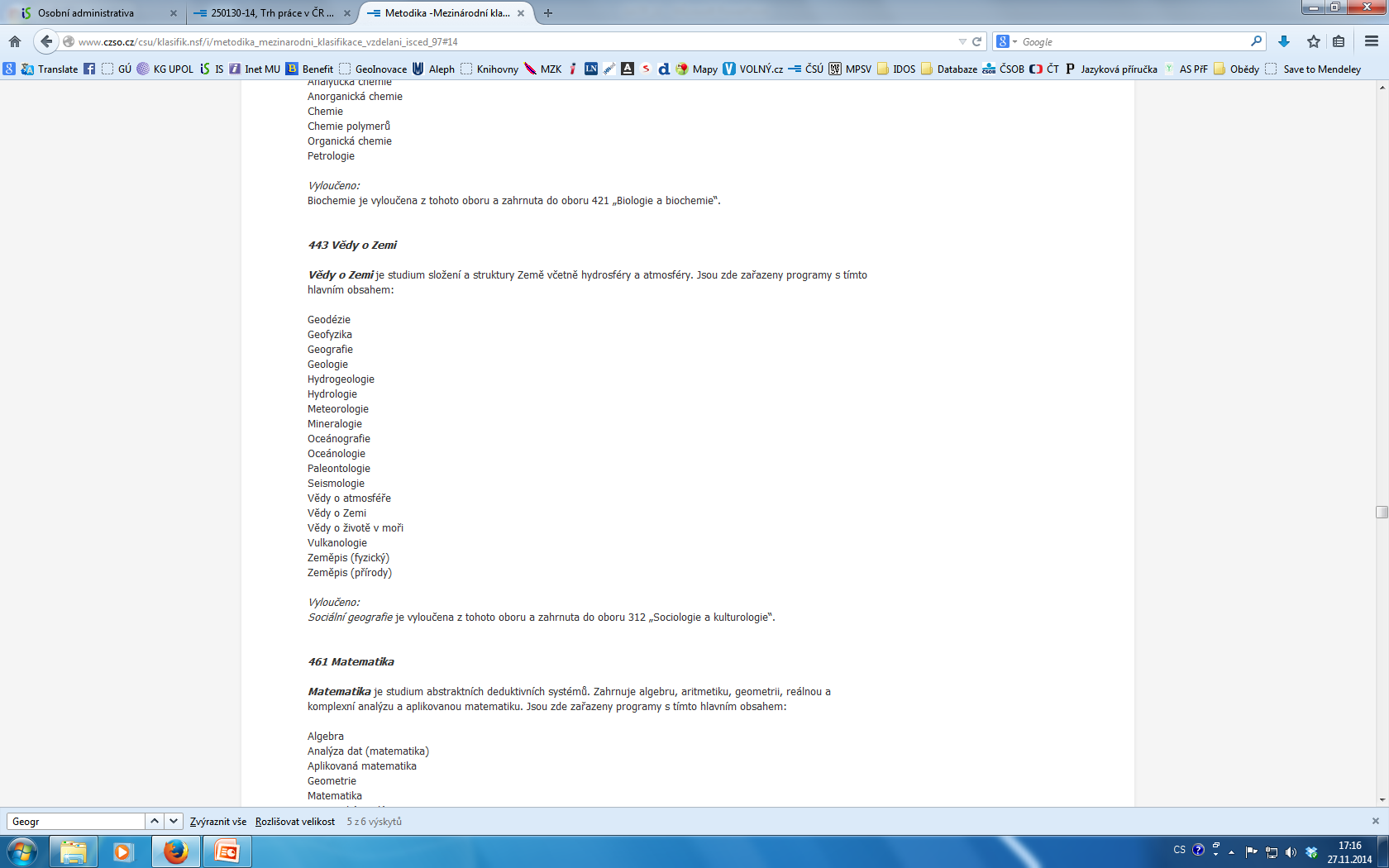 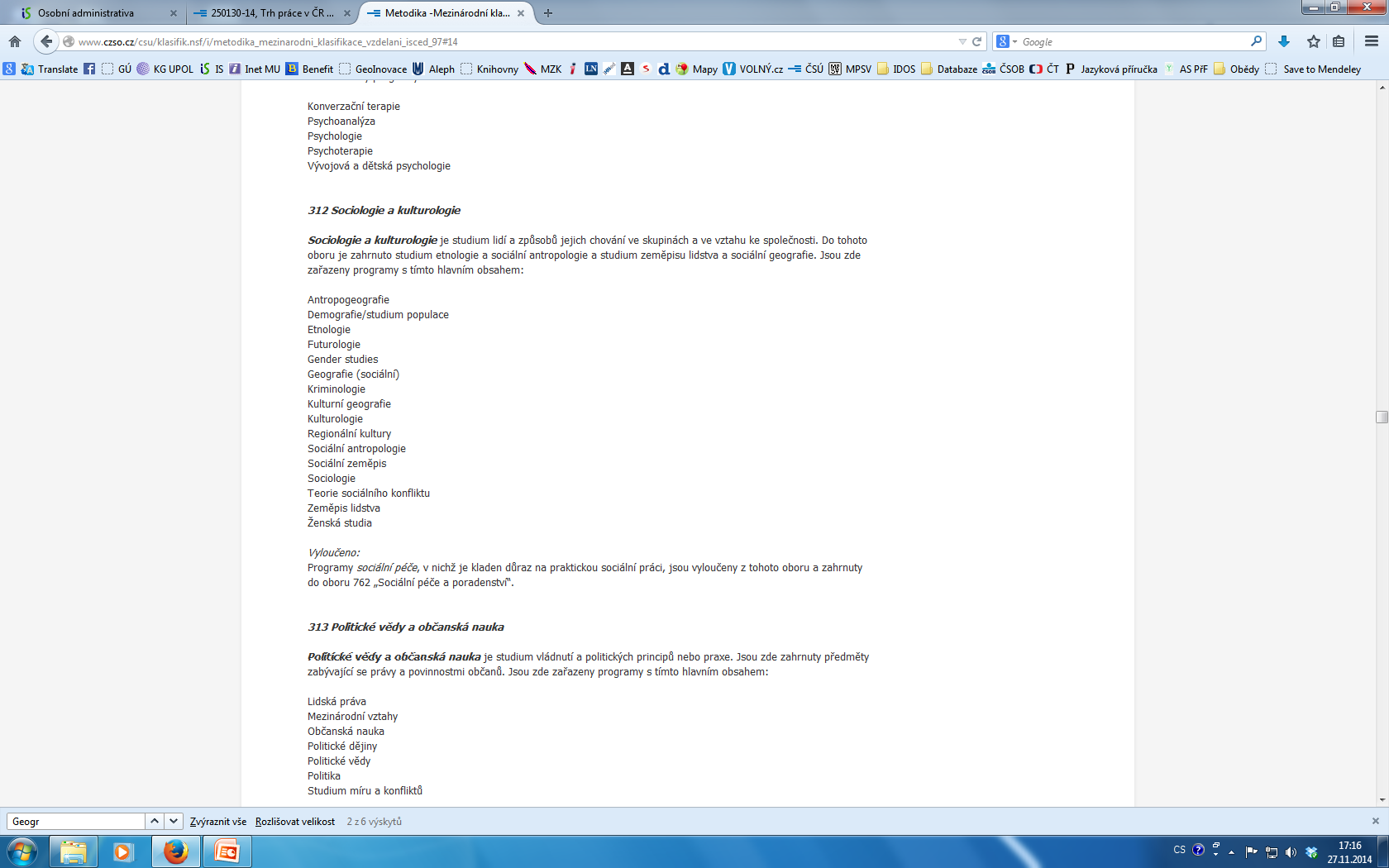 Nezaměstnanost dle nejvyššího dosaženého vzdělání
vývoj obecné míry nezaměstnanosti podle nejvyššího dosaženého vzdělání v období let 1993 až 2013 v ČR (roční průměry)
Nezaměstnanost dle nejvyššího dosaženého vzdělání
vývoj počtu nezaměstnaných osob dle VŠPS podle nejvyššího dosaženého vzdělání v období let 1993 až 2013 v ČR (roční průměry)
Krajská úroveň – rok 2013
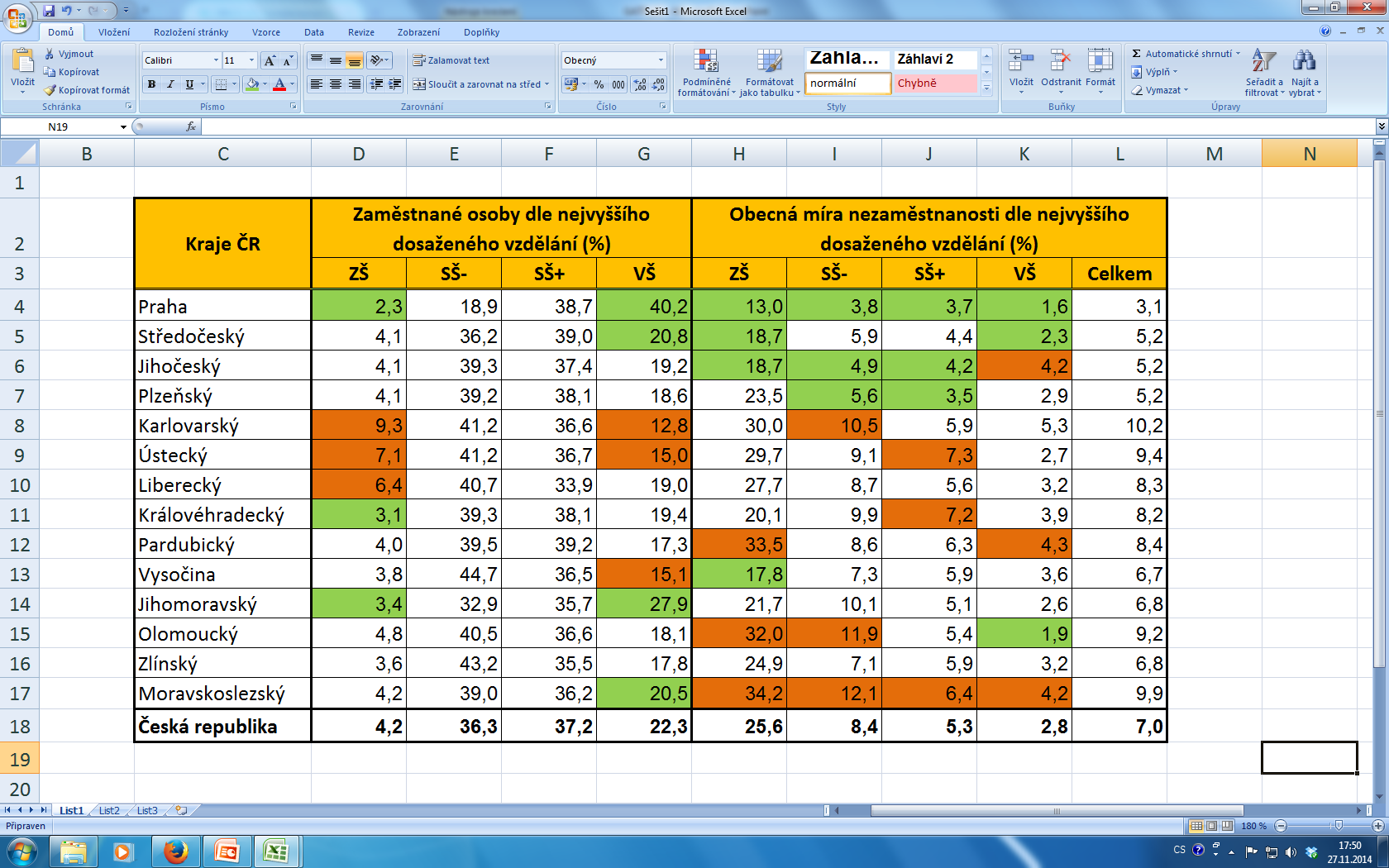 Okresní úroveň – MPSV ČR (31. 10. 2014)
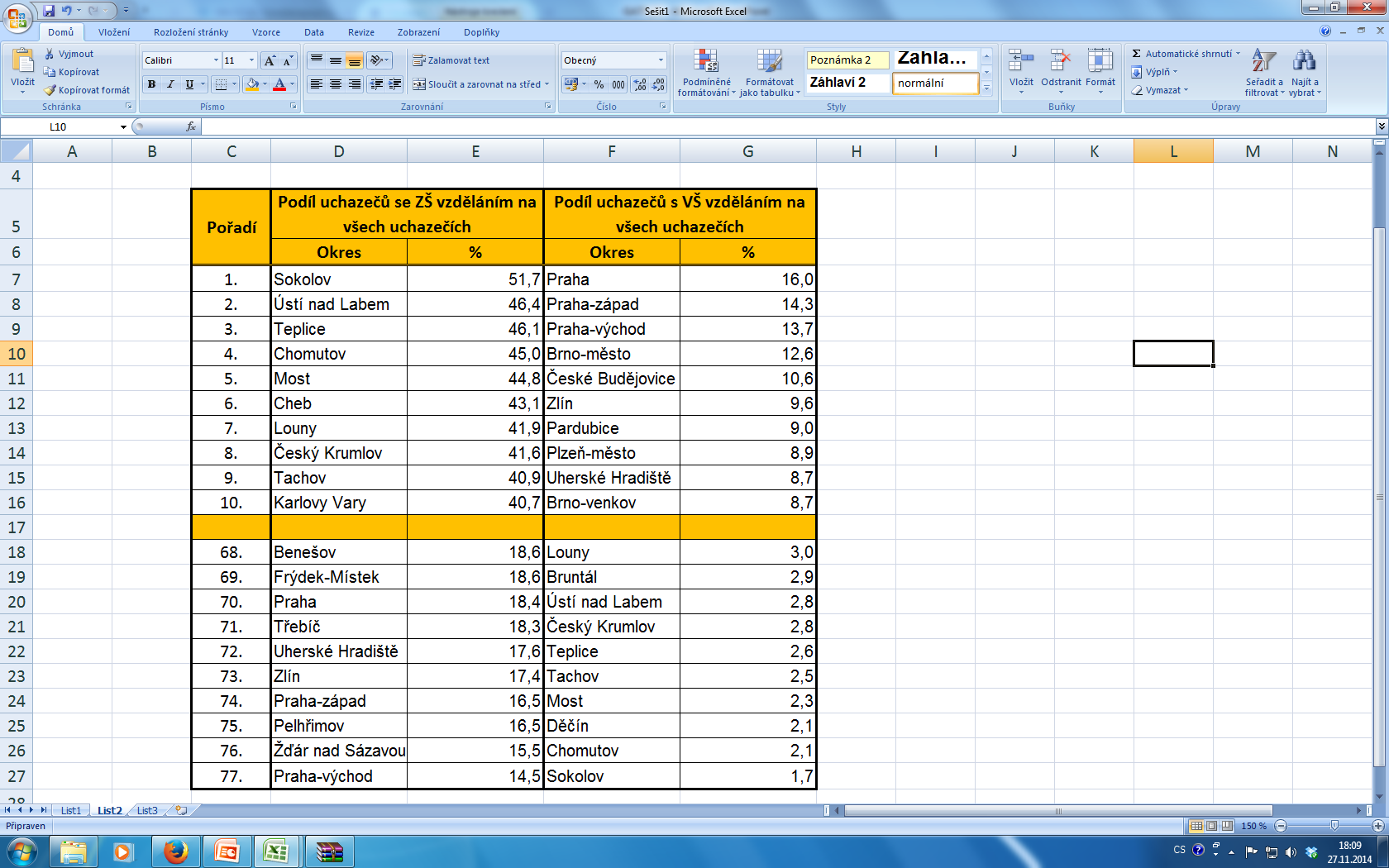 Z0027 Geografická analýza trhu práce
Měření úrovně vzdělanosti zaměstnaného obyvatelstva
podíl zaměstnaných osob s VŠ vzděláním

podíl zaměstnaných osob alespoň s maturitou
	- součet zaměstnaných se středním vzděláním s maturitou a VŠ vzděláním

syntetický ukazatel vzdělanosti (index vzdělanosti)
	- jednotlivým vzdělanostním skupinám jsou přisouzeny kategorie (váhy) a jimi pak vynásobeny podíly osob s dotyčným vzděláním
	- nejčastější příklad: ZŠ (váha 1), SŠ bez maturity (váha 2), SŠ s maturitou (váha 3) a VŠ (váha 4)
	- váhy se však mohou lišit (např. Hampl, Toušek atd.)
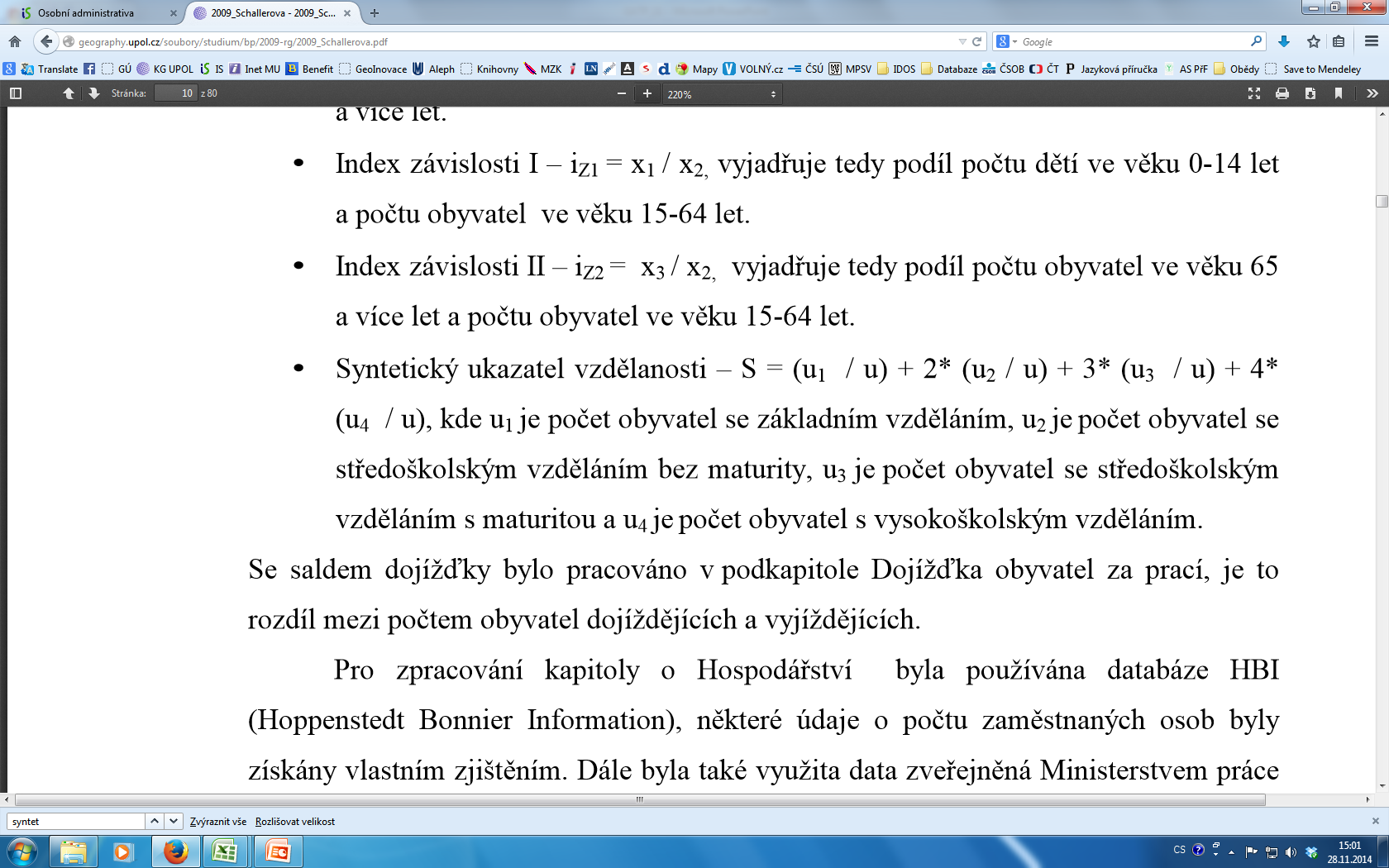 Z0027 Geografická analýza trhu práce
úroveň vzdělanosti zaměstnaných osob v okresech ČR při SLDB 2011
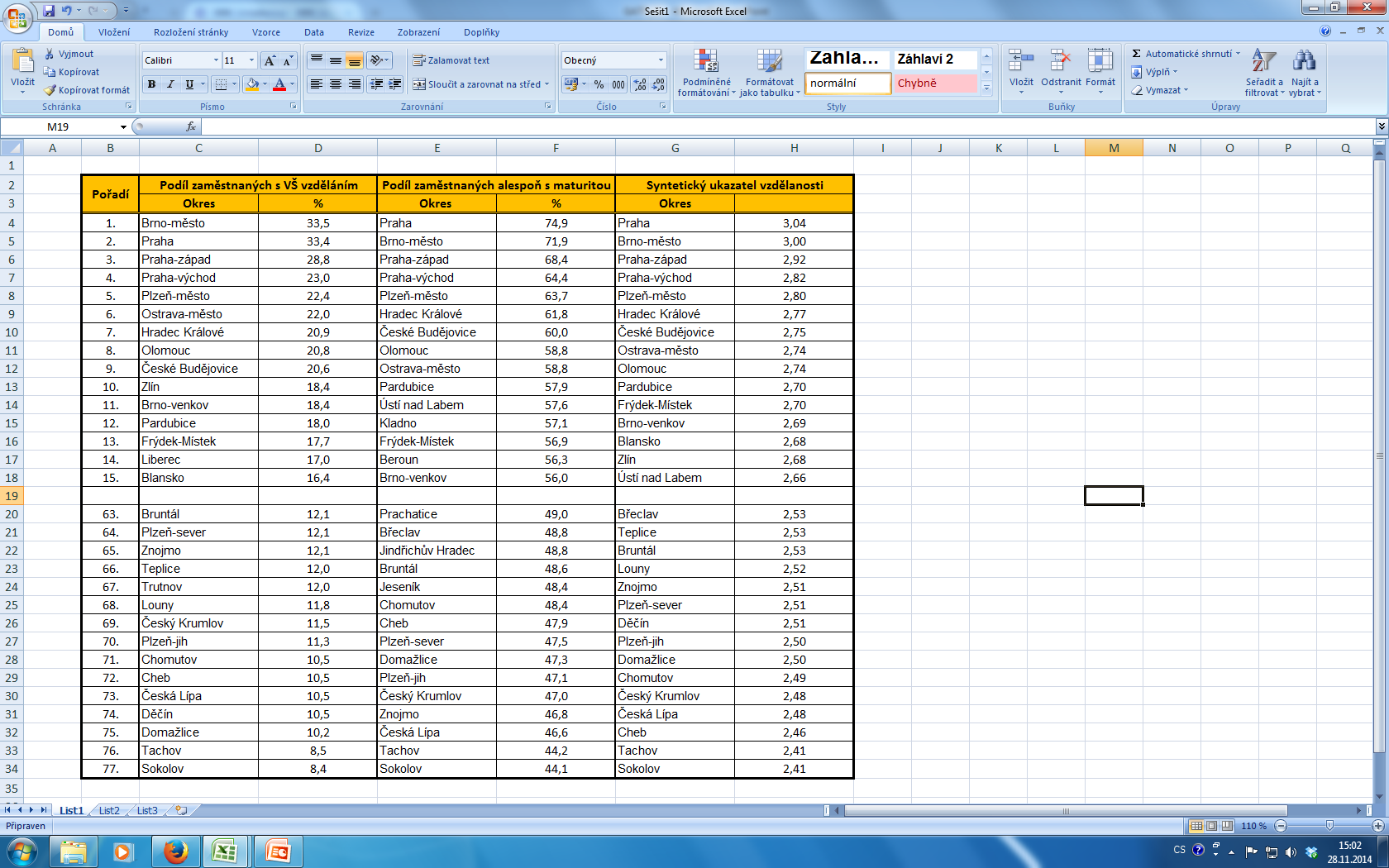 Evropská úroveň - nezaměstnanost
obecná míra nezaměstnanosti dle skupin podle nejvyššího dosaženého vzdělání v členských státech EU k 31. 12. 2013
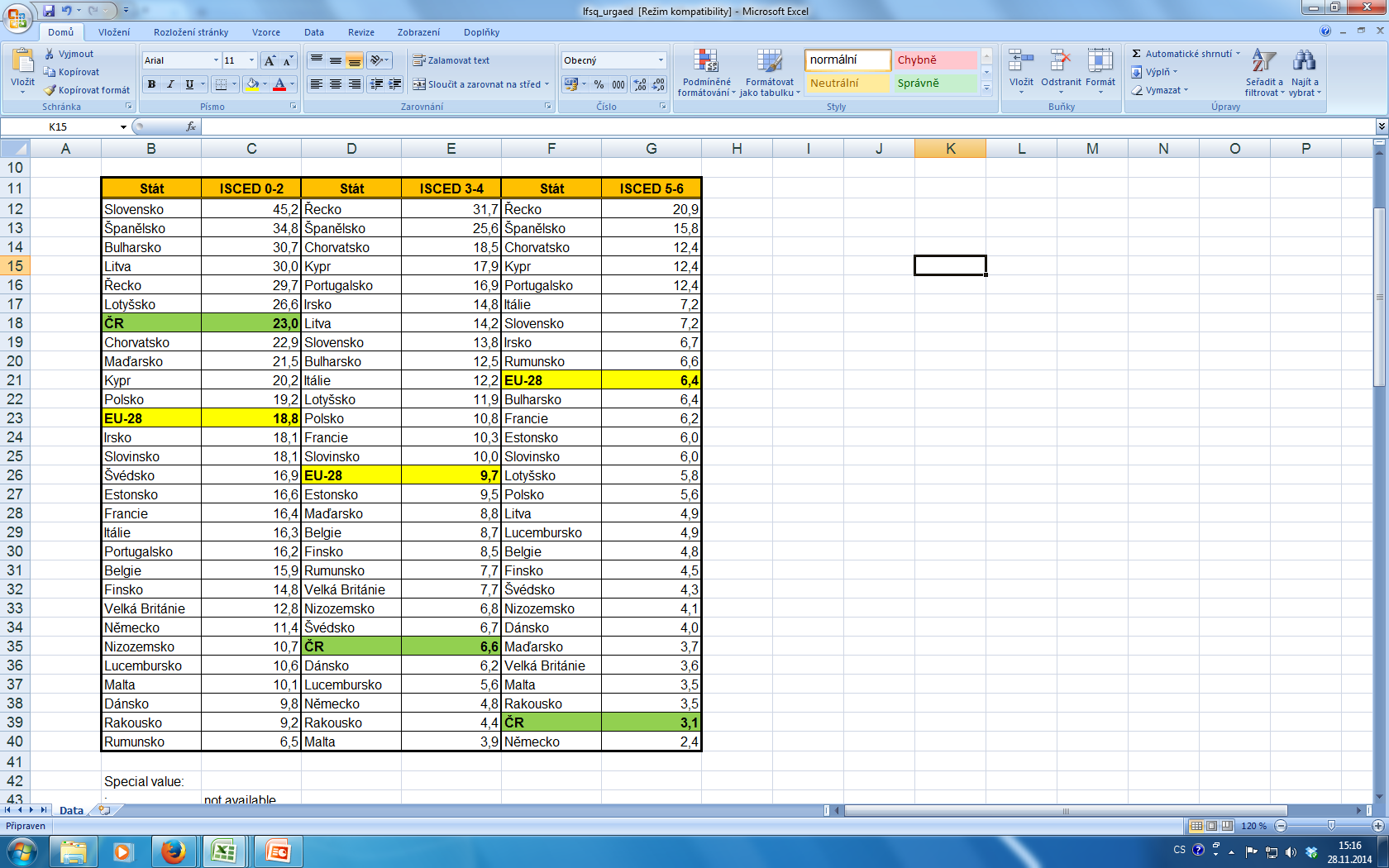 Z0027 Geografická analýza trhu práce
Evropská úroveň – zaměstnaní podle nejvyššího vzdělání
zaměstnaní podle nejvyššího dosaženého vzdělání v členských státech EU k 31. 12. 2013
						
					- ČR ve skupině zemí s nízkým podílem
					 zaměstnaných osob s VŠ vzděláním a vysokým
					 podílem zaměstnaných osob se SŠ vzděláním

					- interpretace ?
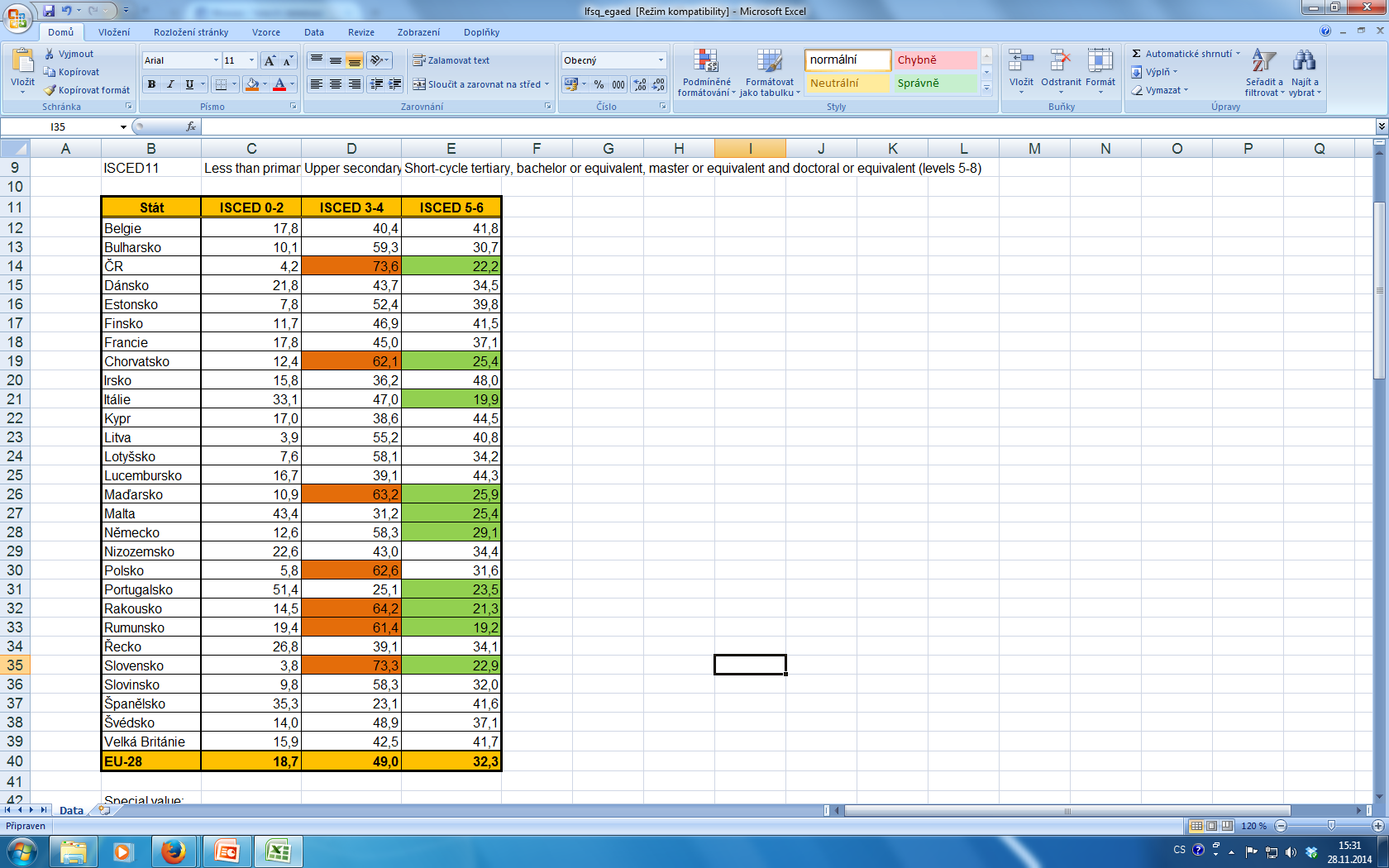 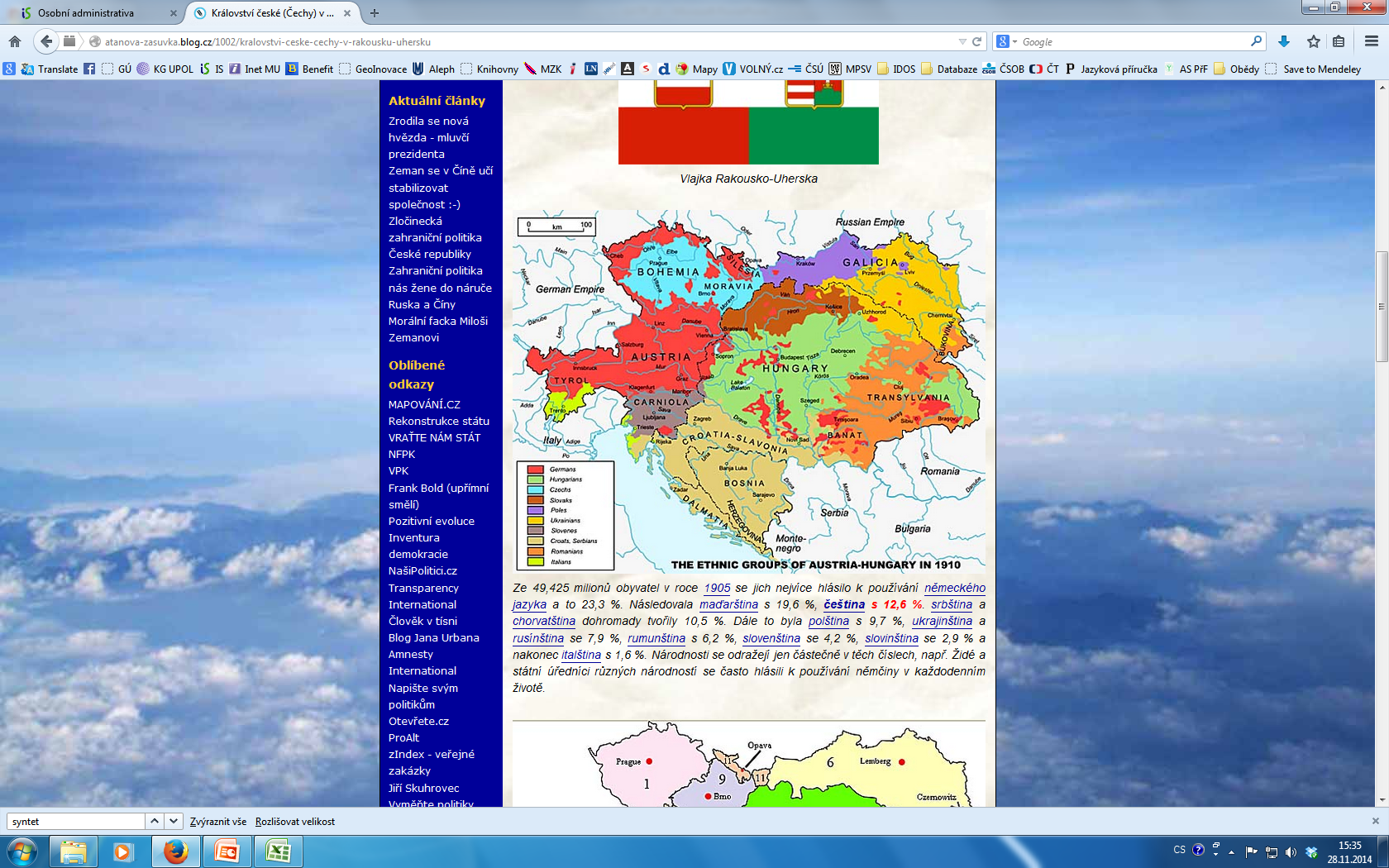 Vzdělanost a trh práce
rozpor v oborové struktuře ekonomicky aktivních (poptávka firem vs. absolventi), kdo by měl určovat směr? školy? soukromý sektor? veřejný sektor?
VŠ vzdělaní nacházejí práci nejsnadněji, ale postupně se zvyšuje „degradace vzdělání“
překvalifikovanost, strach vedoucích pracovníků z projevení se vlastní nevzdělanosti

nedostatek absolventů technických a přírodovědeckých oborů
průměrné výdělky vysokoškoláka a kvalitního řemeslníka (snaha rodičů „aby se děti měly dobře“)

snaha o výroby s vyšší přidanou hodnotou + terciarizace ekonomiky vs. skupiny osob s nízkým stupněm vzdělání
Z0027 Geografická analýza trhu práce
Role vysokoškolských pracovišť
vzdělávání a věda a výzkum
celkové dopady na město a region

akademický rok 2013/2014 – 26 veřejných a 50 soukromých vysokých škol
	- z toho má více než 10 000 studentů 14 veřejných vysokých škol, které ?

Univerzita Karlova v Praze			48 200
Masarykova univerzita			37 351
Česká zemědělská univerzita v Praze		22 256
Vysoké učení technické v Brně		22 046
České vysoké učení technické v Praze	21 542
Univerzita Palackého v Olomouci		21 316
VŠ báňská – Technická univerzita Ostrava	19 237
Vysoká škola ekonomická v Praze		17 215
Západočeská univerzita v Plzni		13 459
Jihočeská univerzita v Českých Budějovicích	12 301
Univerzita Tomáše Bati ve Zlíně		11 229
Mendelova univerzita v Brně		10 664
Univerzita Pardubice			10 317
Ostravská univerzita v Ostravě		10 299